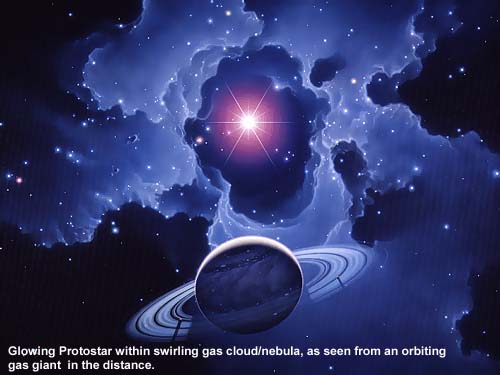 ¿Cómo nacen las estrellas?
Dr. Martín Ortega
Dr. Sergio Paron
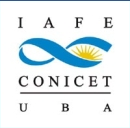 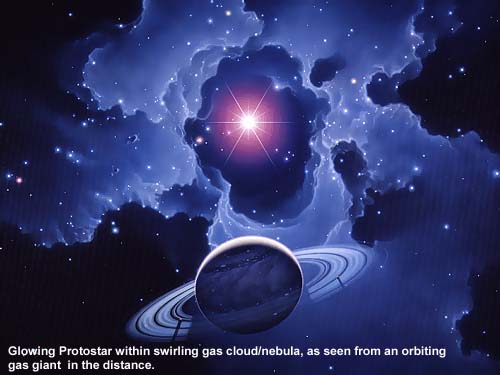 Breve resumen de la charla
 La formación estelar ocurre en el interior de las nubes moleculares
 Los procesos que tienen lugar durante la formación de la nueva  estrella
 ¿Es la formación de estrellas de gran masa un fenómeno que repite a gran       escala los procesos de formación de estrellas de baja masa?
 El medio interestelar y las estrellas de gran masa ( 8M)
 Formación estelar inducida: ¿Cuáles son los mecanismos que         desencadenan la formación estelar?
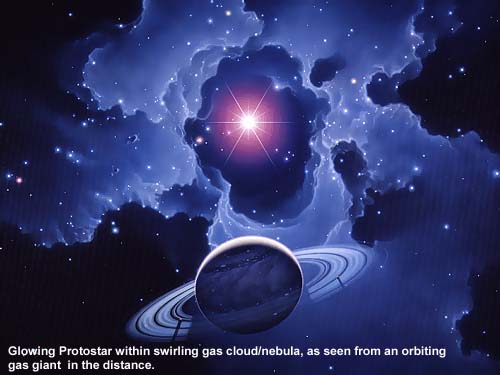 Los grumos moleculares son las regiones mas densas de las nubes moleculares, es allí donde se dan las condiciones propicias para que la formación estelar tenga lugar.
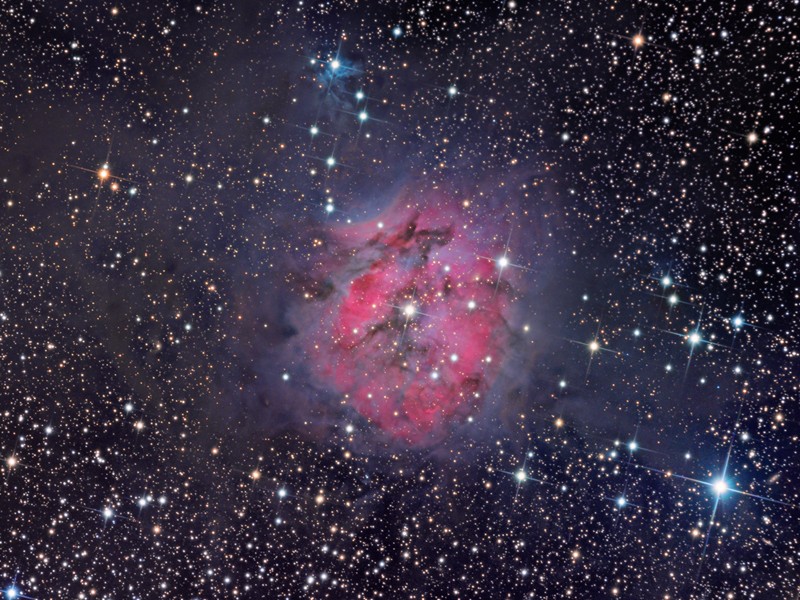 La gran concentración de granos de polvo presente en las nubes moleculares genera el apantallamiento de las intensas radiaciones generadas en las estrellas el exterior.
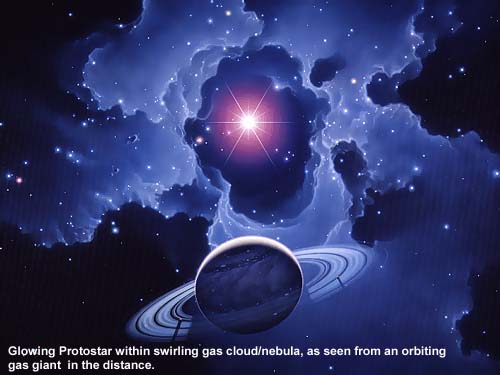 Los grumos moleculares: capullos de formación estelar
 Condensaciones frías  y extremadamente densas de gas y polvo con temperaturas de unos 10 K  y  densidades del orden del millón de partículas por cm-3 (El MIE tiene, en promedio,  menos de 1 partícula por cm-3)
 Las astronomía óptica NO nos proporciona herramientas apropiadas de estudio para su interior  porque las longitudes de onda en el rango del visible no penetran estas condensaciones moleculares.  Radioastronomía y astronomía infrarroja
 Las  primeras   regiones   altamente   densas   fueron descubiertas  por  el astrónomo Bart Bok en la década de 1940
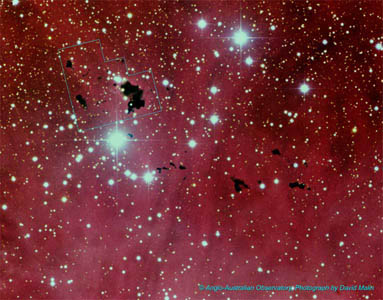 Glóbulos de Bok
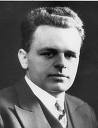 Bart Bok
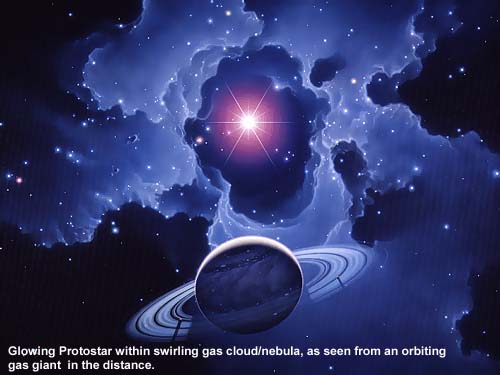 El Telescopio Espacial Spitzer
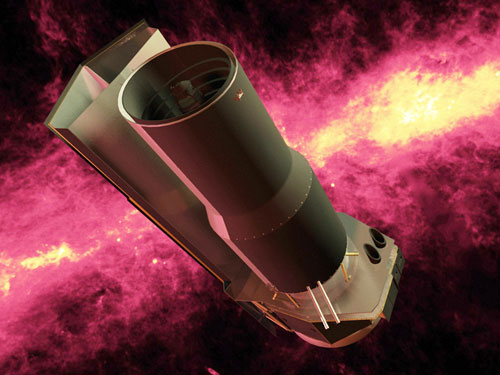 Las distintas bandas  del infrarrojo permiten estudiar el interior de las nubes moleculares
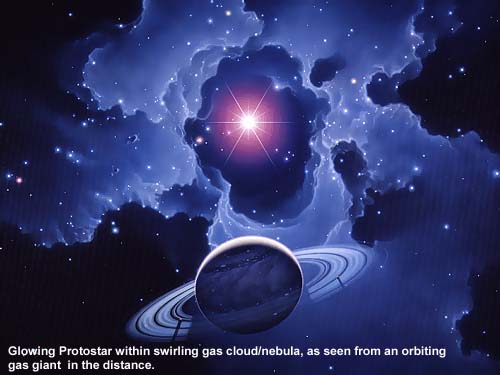 Mirando el interior de las nubes moleculares
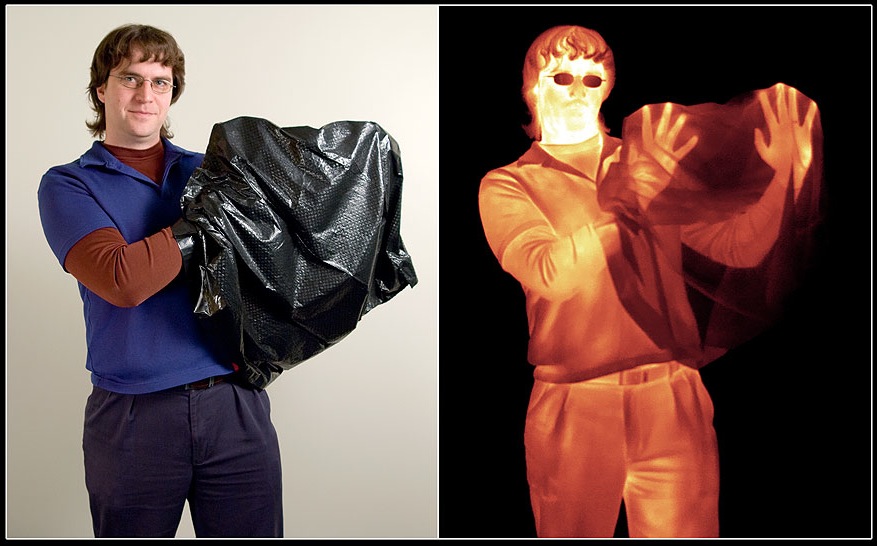 Nube molecular
protoestrellas
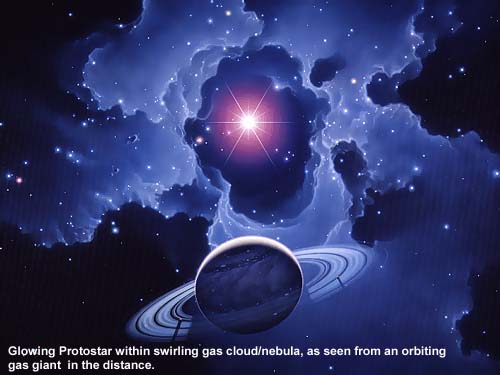 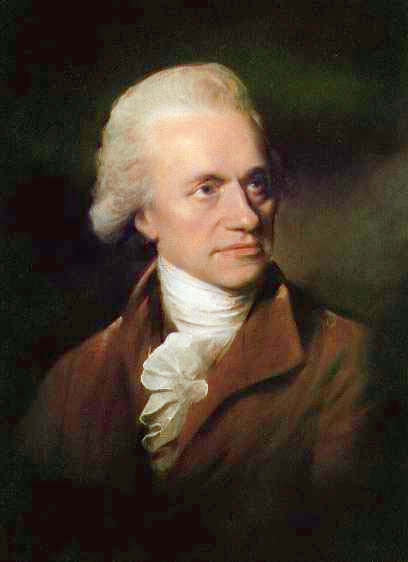 Las nubes moleculares: ¿Agujeros en el cielo?
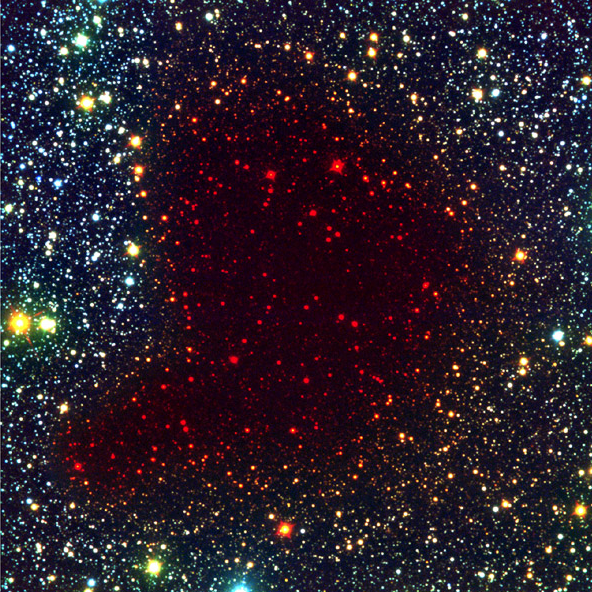 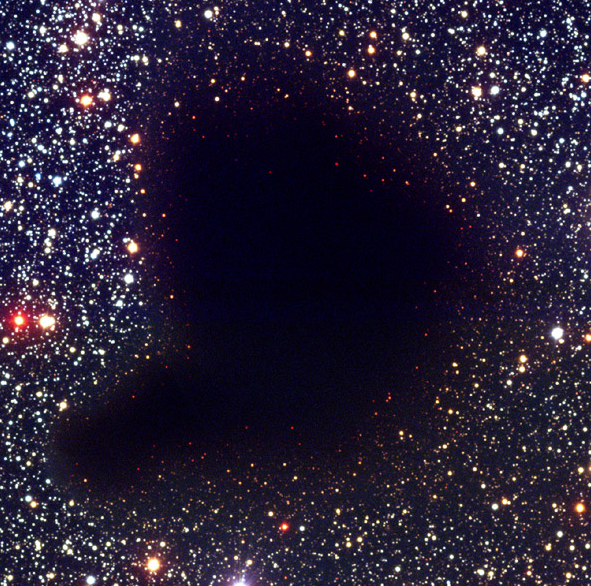 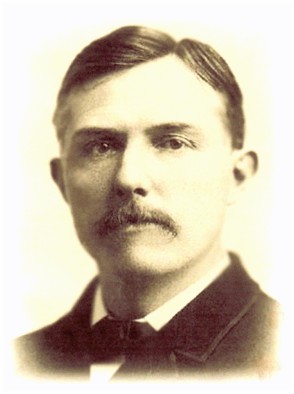 1785
William Herschel
Edward Barnard
Barnard 68
A  principios del siglo 20
Fue el primero en  interpretar
correctamente los “parches 
Oscuros” en el cielo
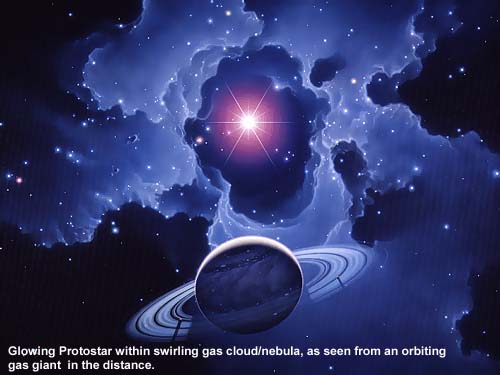 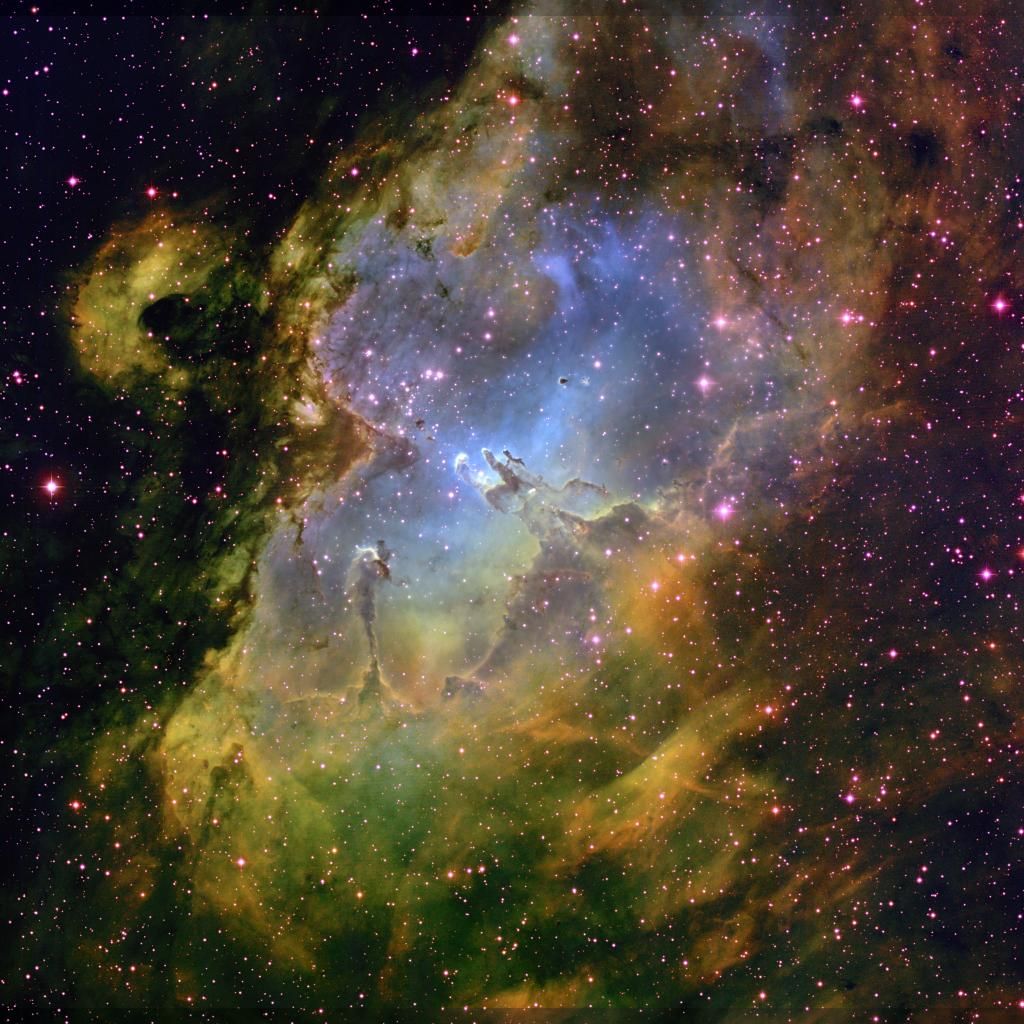 Nebulosa del Águila
Una región de formación estelar a 7000 años luz de la Tierra
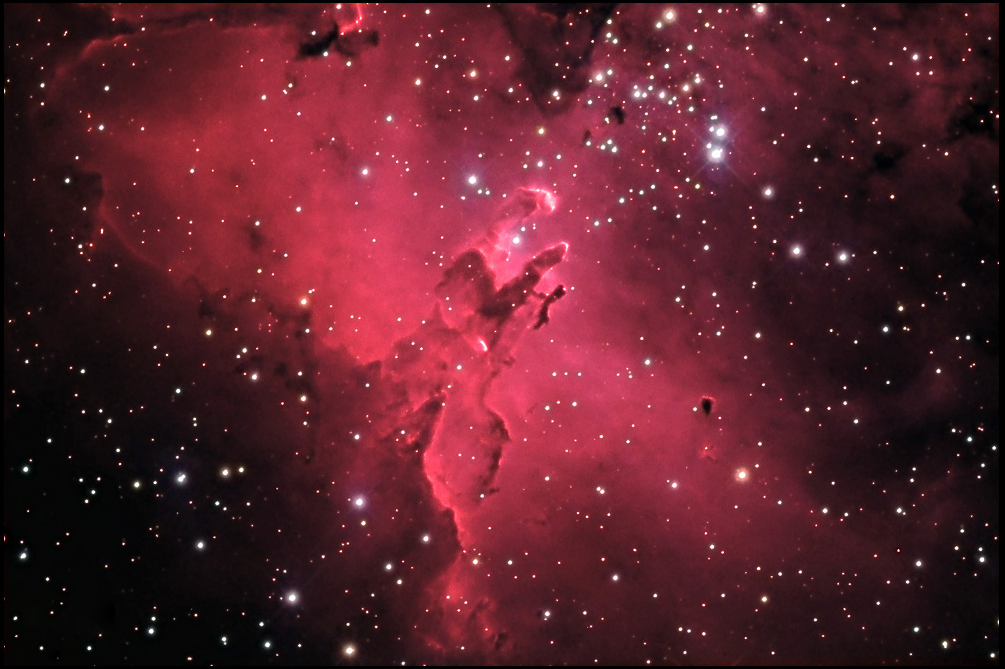 Los pilares de la creación: una activa región de formación estelar
Las nubes moleculares parecen regiones calmas pero las turbulencias internas modifican su estructura a cada instante
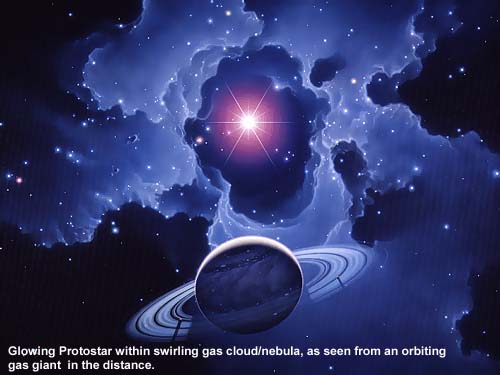 Son precisamente dichas turbulencias, las que generan las condiciones
propicias para que comience la formación estelar
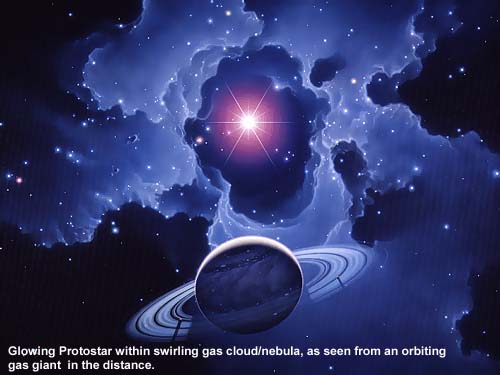 Fragmentación de la nube molecular
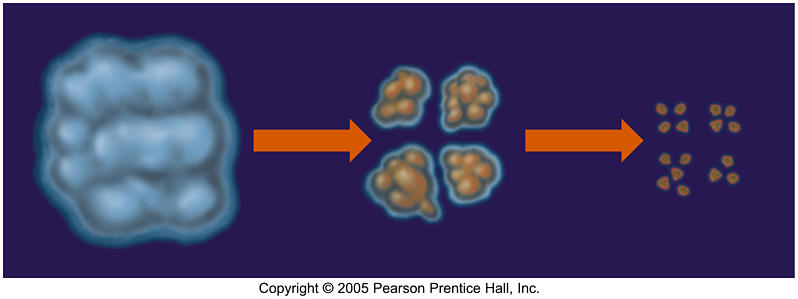 Antes  de  dispersarse  las  nubes  moleculares 
viven  unos  10 millones de  años.  Durante ese 
tiempo tiene que producirse la formación estelar.
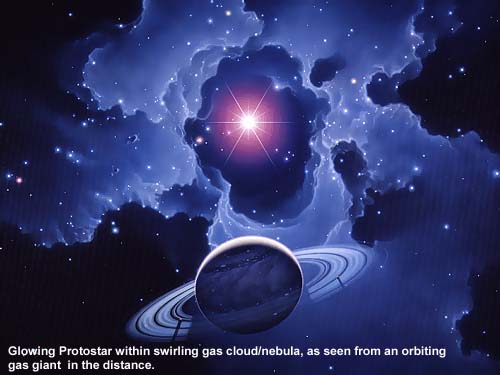 ¿Qué sucede luego de la fragmentación?
El colapso gravitacional
Algunos fragmentos colapsarán bajo los efectos  de la  gravedad interna. Los  grumos  moleculares  se comprimen,  se   calientan  y  eventualmente  alcanzan  en  sus   centros temperaturas  lo suficientemente  elevadas  como para que las reacciones nucleares comiencen. La protoestrellas alcanzó la secuencia principal.
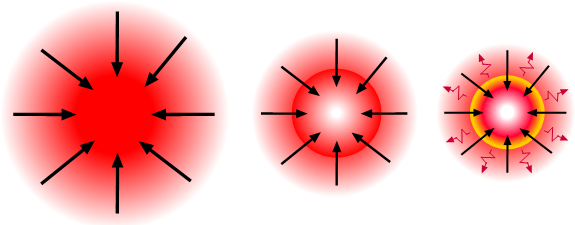 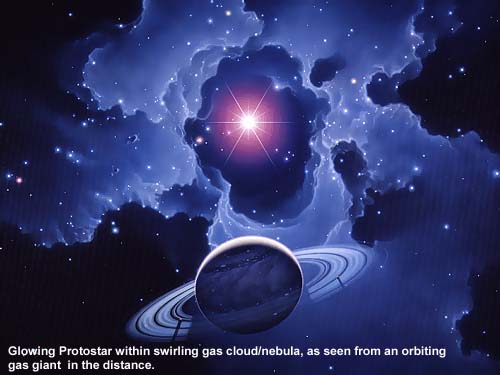 El colapso gravitacional
La gravedad debe contrarrestar los efectos de
la presión interna y de la rotación del gas.
¿Y los campos magnéticos que rol desempeñan?
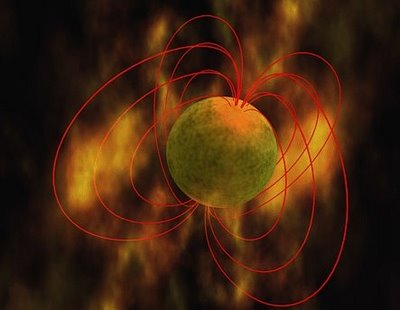 Tasa de formación 
 estelar Galáctica
Difusión ambipolar
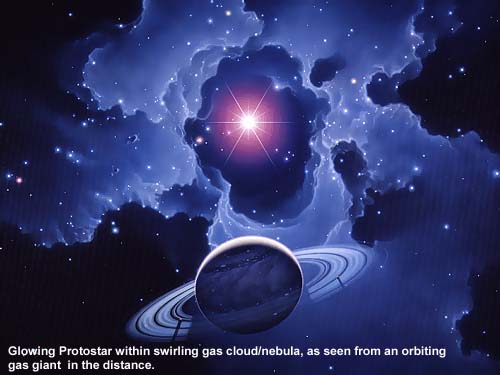 Formación del disco de acreción
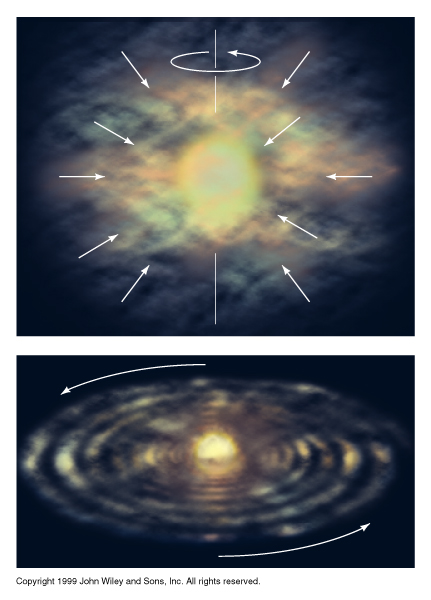 Las nubes se hallan 
originalmente en rotación
La   rotación  de   la  nube  produce
un  achatamiento  hacia afuera del
gas del entorno de la protoestrella.
Disco de acreción
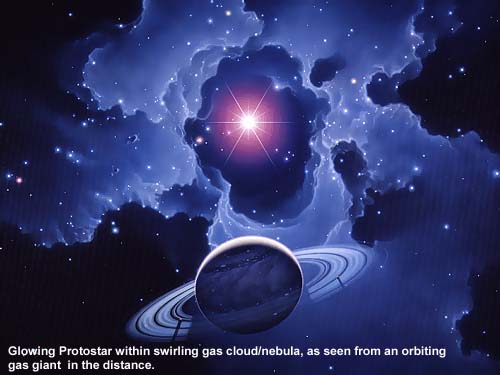 Grumo molecular
Disco de acreción
Protoestrella
¿De donde obtiene la protoestrella el material?
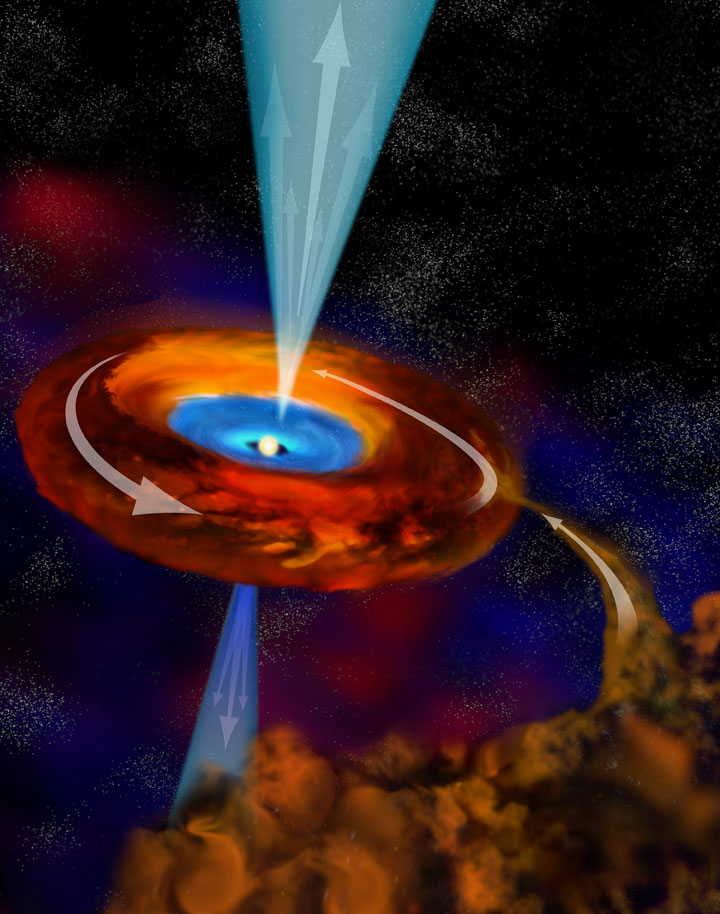 ACRECIÓN DE MATERIA
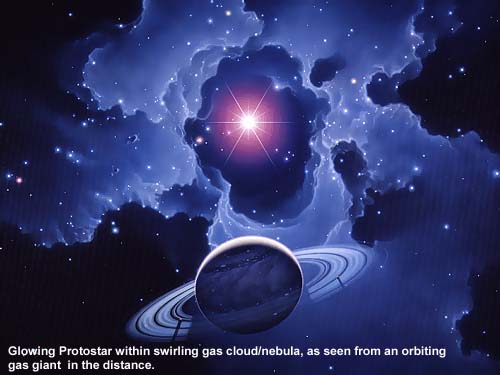 La protoestrella no sólo acreta materia
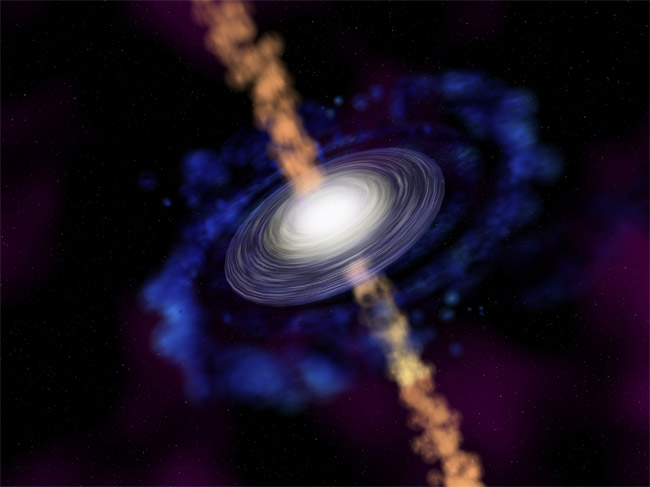 La protoestrella ya posee vientos que durante sus primeras etapas de formación son  colimados  por los campos magnéticos a través de los polos del objeto central.
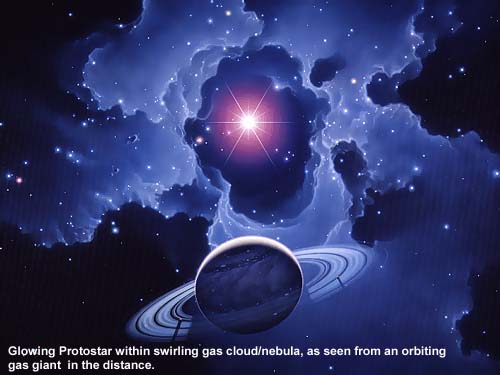 Jets y Outflows
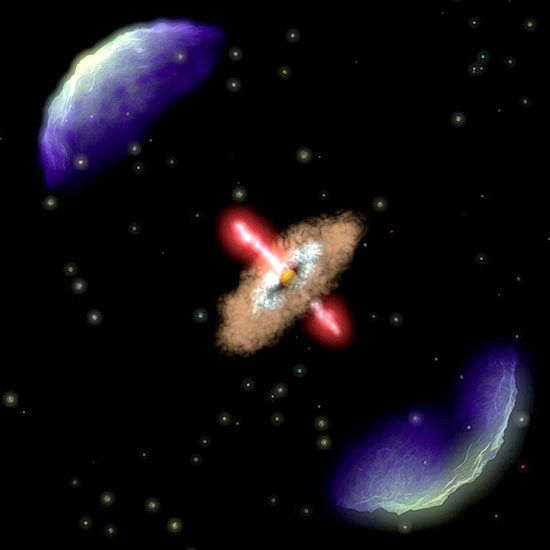 ¿Cómo se forman?
¿Cómo se ven?
¿Cuanto material arrastran?
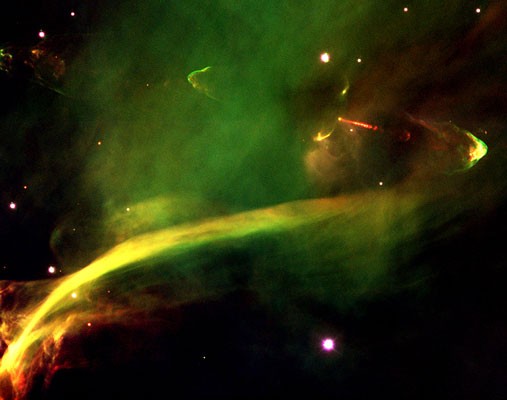 Jets típicos de un objeto Herbig-Haro según Spitzer
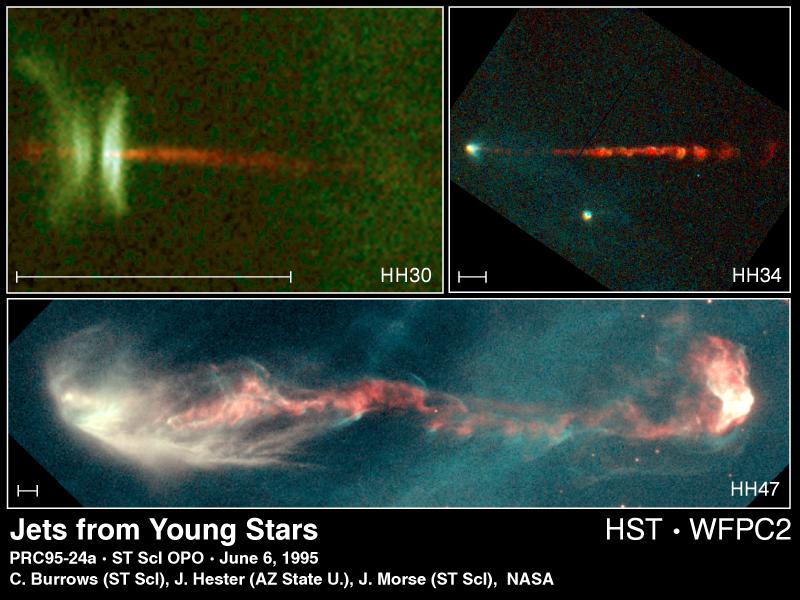 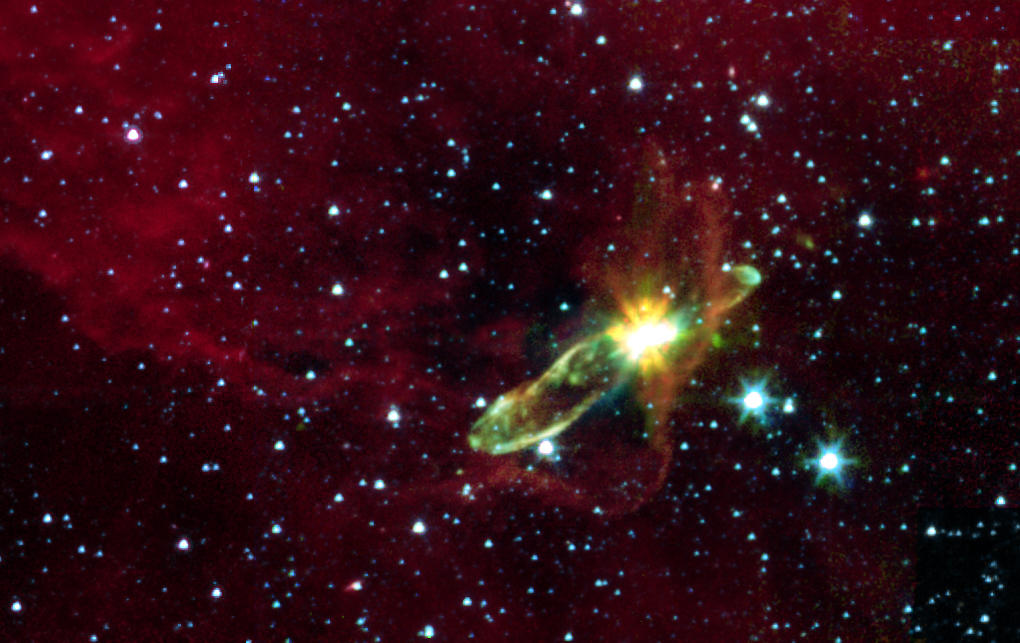 Herbig-Haro 46/47
Imagen de Spitzer en las bandas 8 (rojo)  y 4.5 micrones (verde).
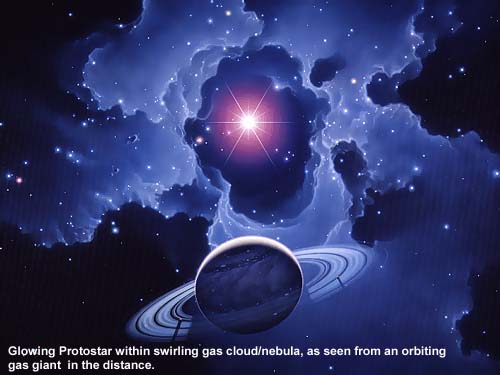 ¿Cómo se forman las estrellas de gran masa?
2 teorías rivales: la formación de estrellas de gran masa…
 … repite a gran escala los mecanismos implicados en la formación estelar de baja masa.
 … se da por la unión de estrellas de baja masa en formación.
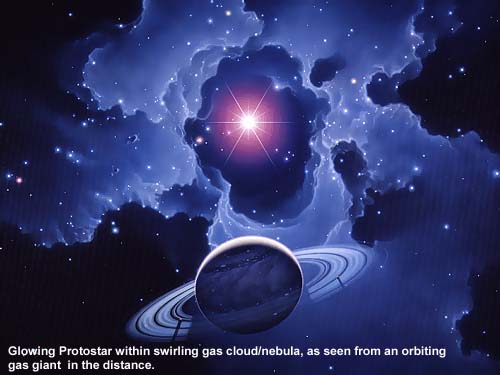 Estrellas de gran masa que dan vida
¿Cuáles son los mecanismos responsables
de  la  formación de las estrellas?
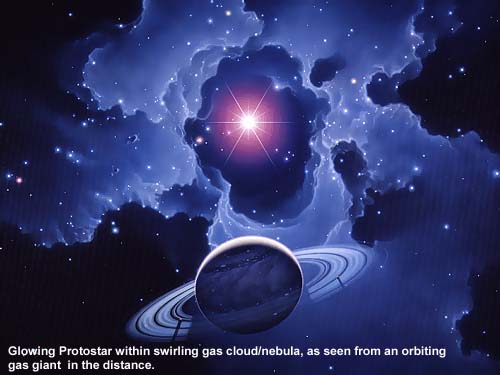 Estrellas de gran masa
Medio Interestelar
Durante su vida y en su muerte las estrellas de gran masa modifican el medio interestelar: su morfología y su dinámica.
Vientos estelares, regiones HII y explosiones de supernova
En resumen, las estrellas de gran masa pueden tener efectos disruptivos en la nube molecular, pero también pueden generar las condiciones apropiadas para que ocurra la formación estelar.
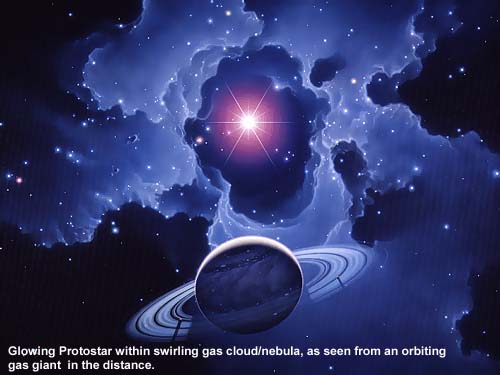 Regiones HII:  la nebulosa Roseta
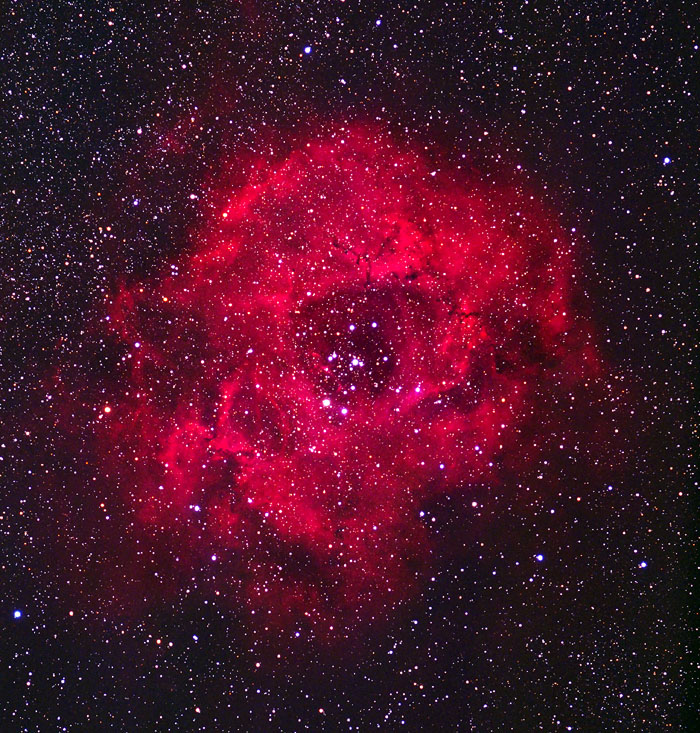 120 parsecs
Distancia:
5200 años luz
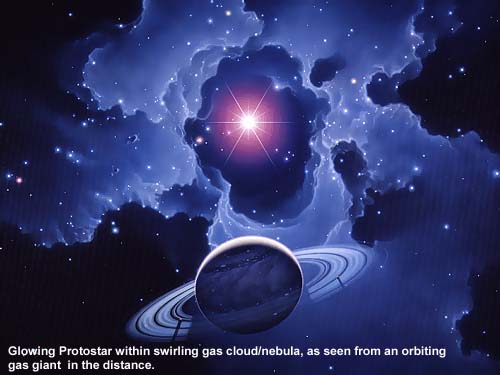 Las estrellas de gran masa poseen poderosos vientos estelares
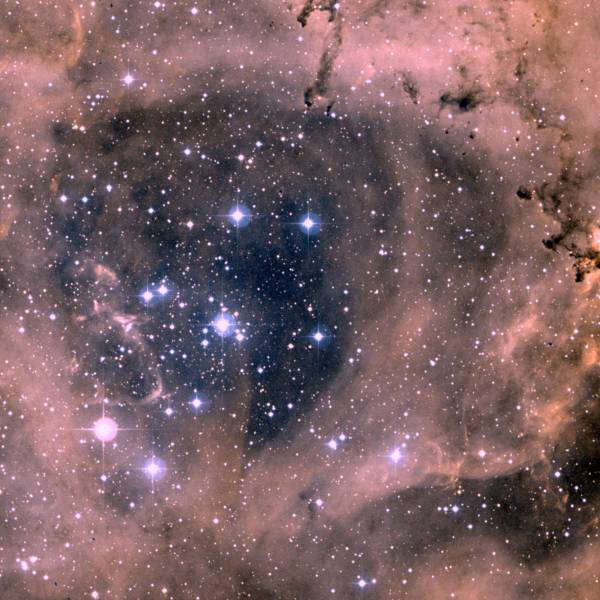 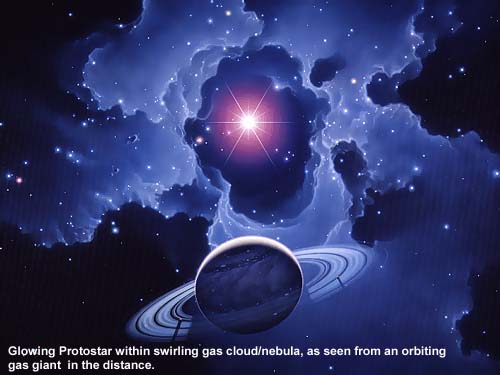 Supernovas: la muerte de una estrella que da vida a otras
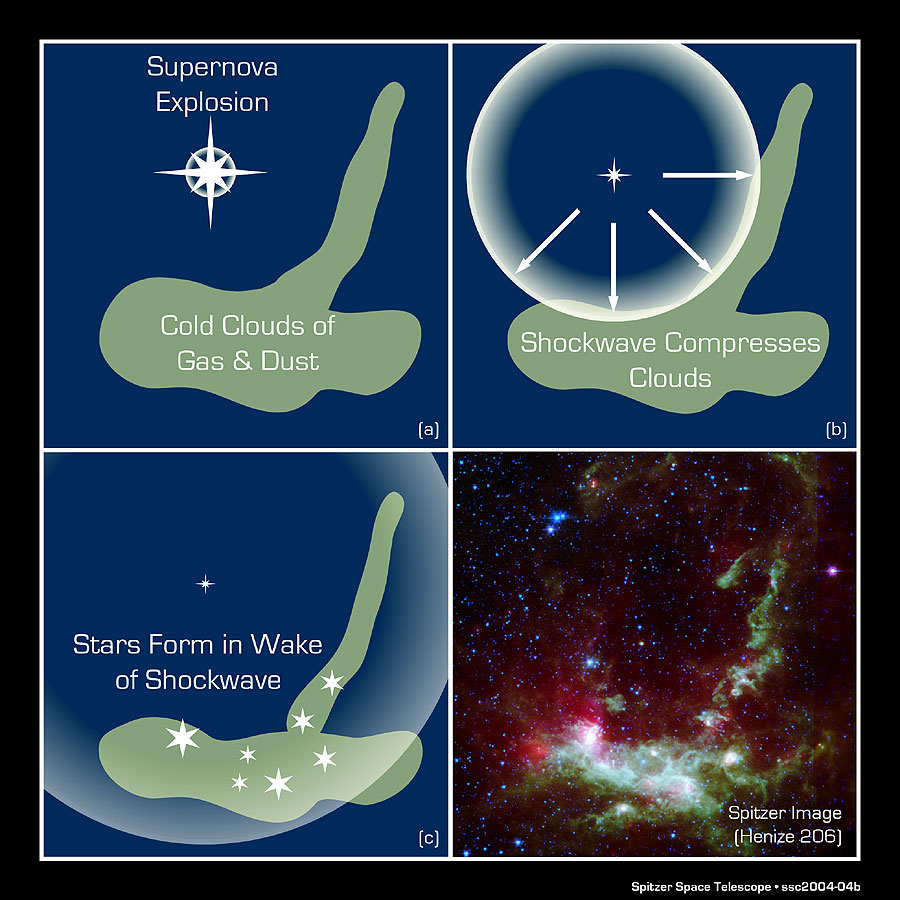 Los Remanentes de Supernova
Viven cien mil años
Observación indirecta
Ejemplo: cáscaras de material 
barrido por una supernova que 
ya no existe, con ausencia de 
estrellas en su centro y formación de estrellas jóvenes en su periferia
En la actualidad no existe evidencia observacional directa de este fenómeno
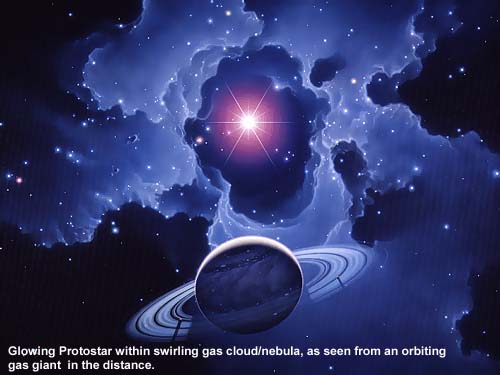 Las regiones HII también forman estrellas
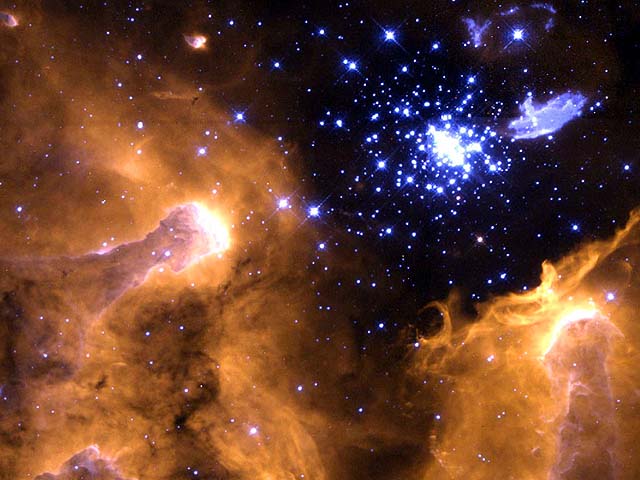 Existe numerosísima 
evidencia observacional 
de este proceso
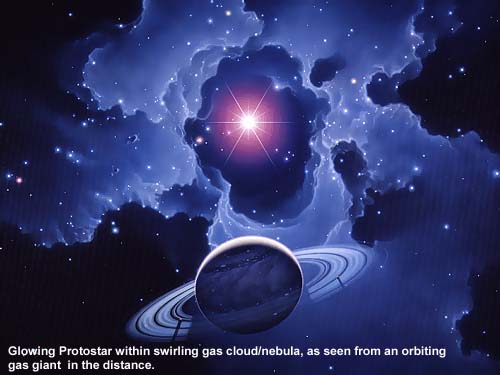 Barrido y colapso
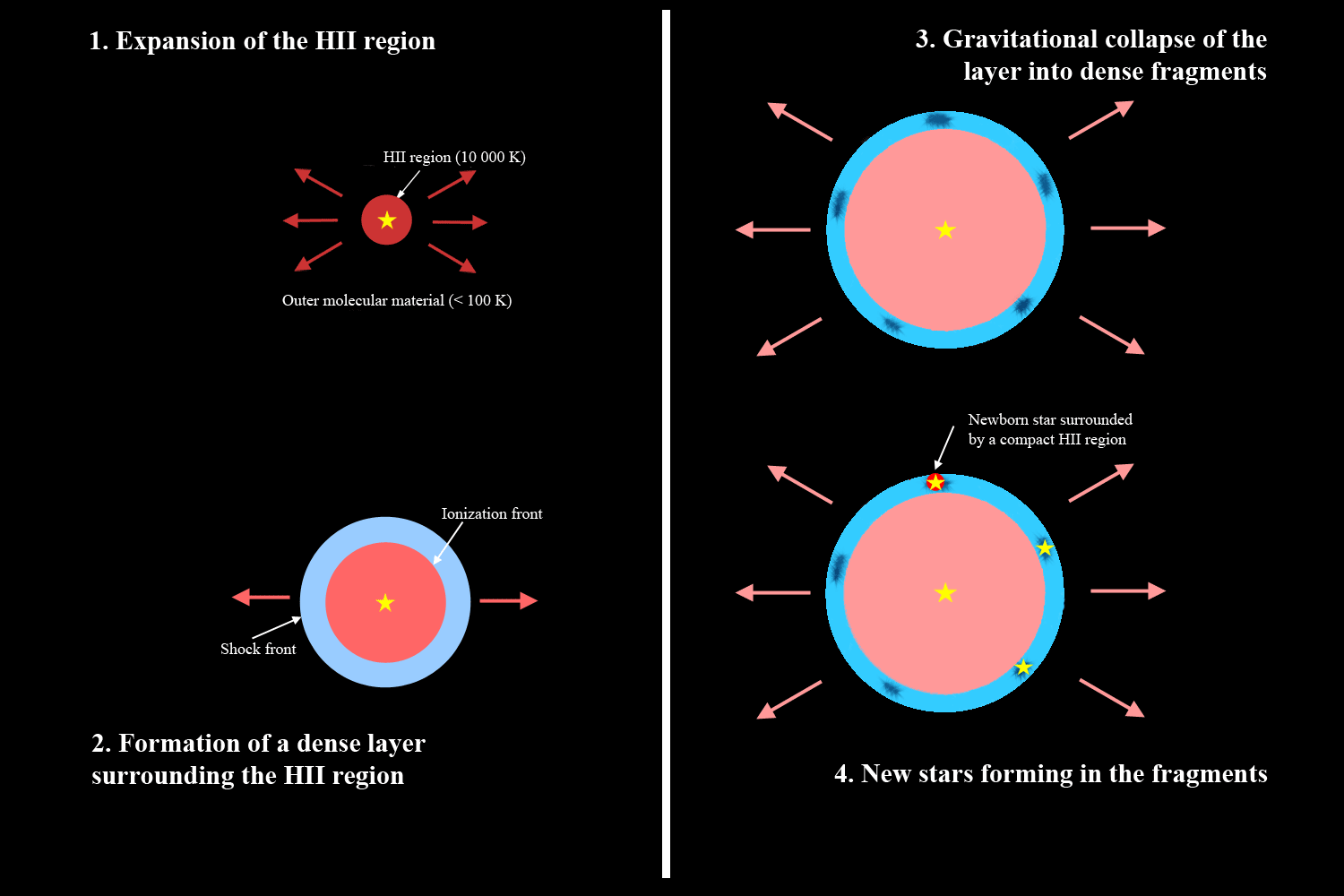 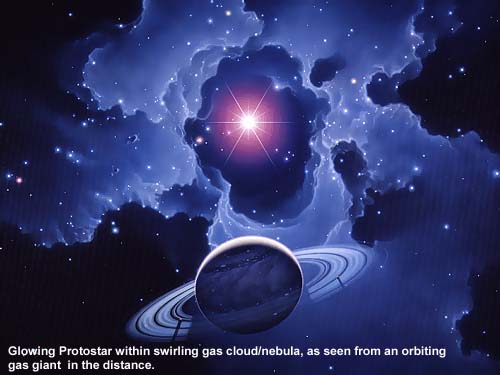 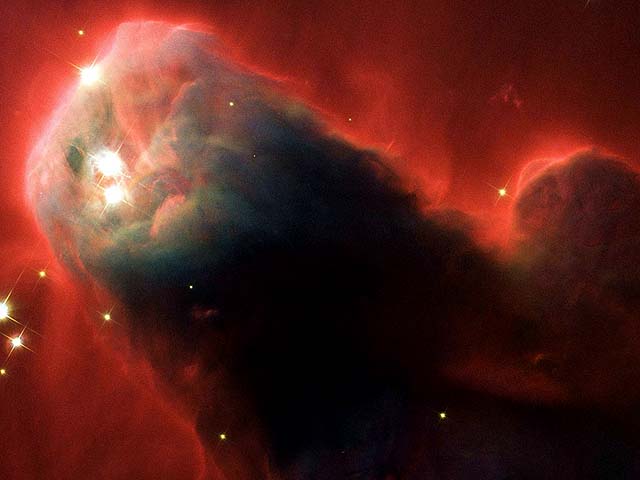 NGC 2264
Implosión radiativa
Grumos pre-existentes
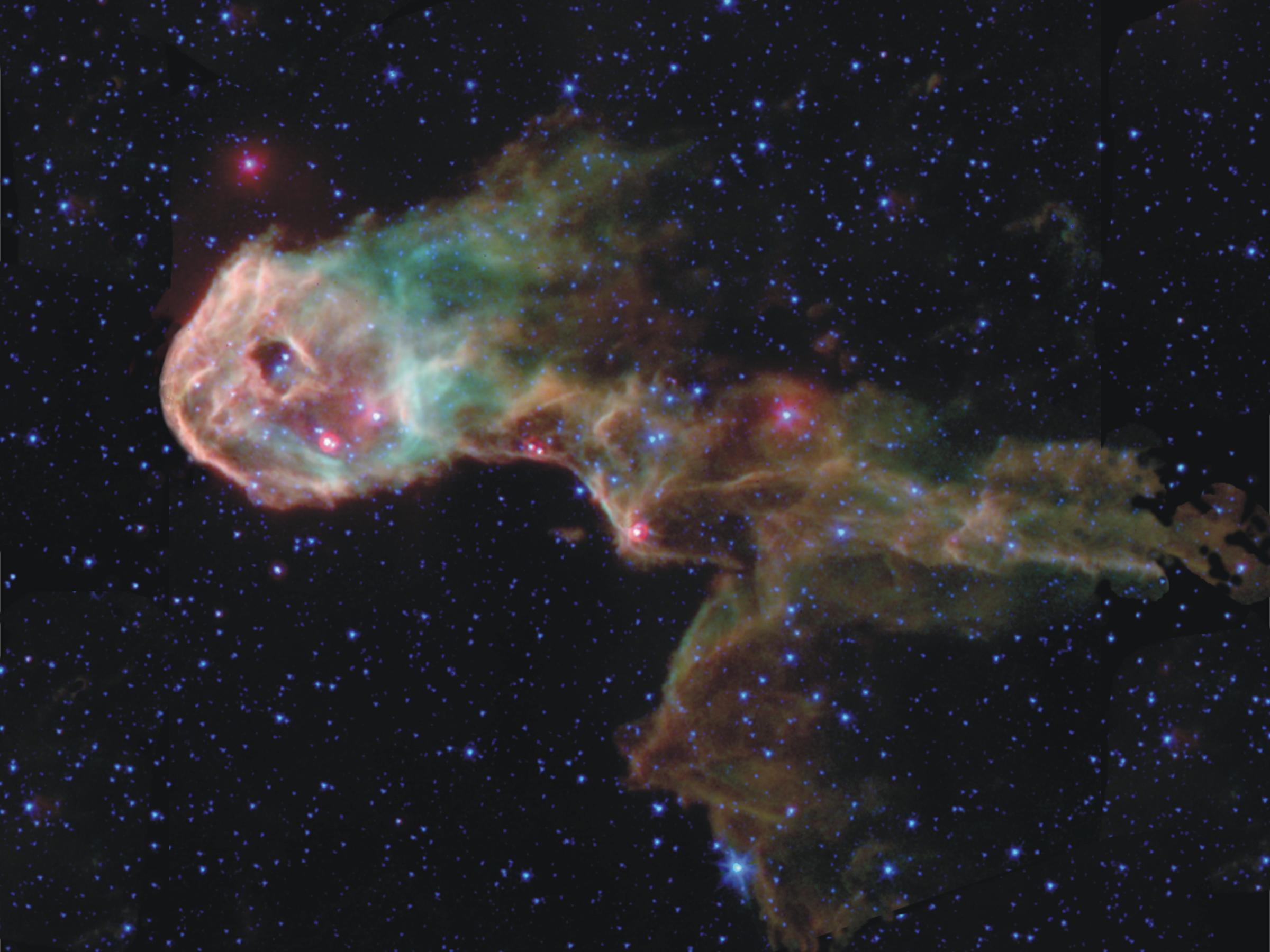 IC 1396 Glóbulo Trumpler 37
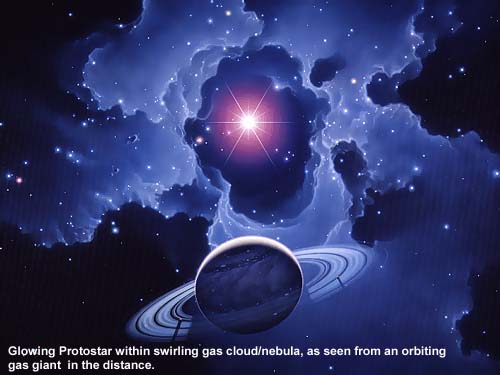 Comprendiendo la formación estelar en “Los pilares de la creación”
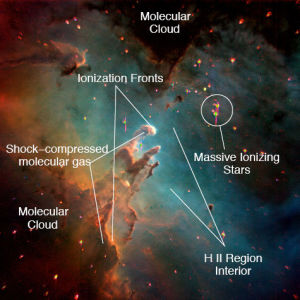 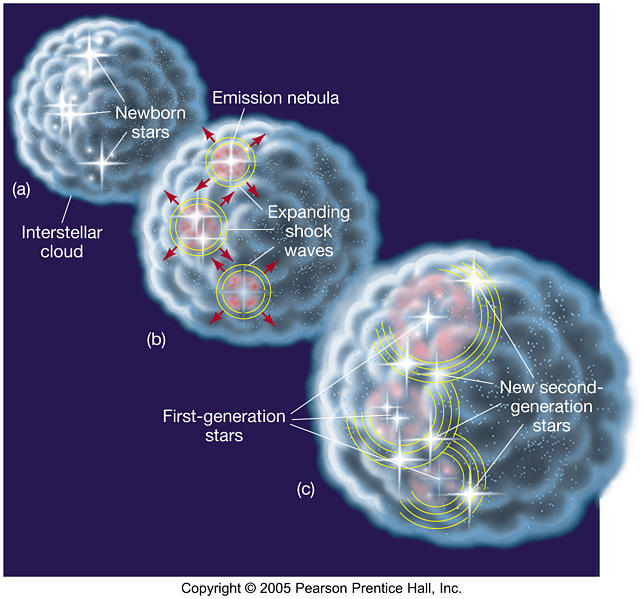 ¿Qué es la formación estelar secuencial?
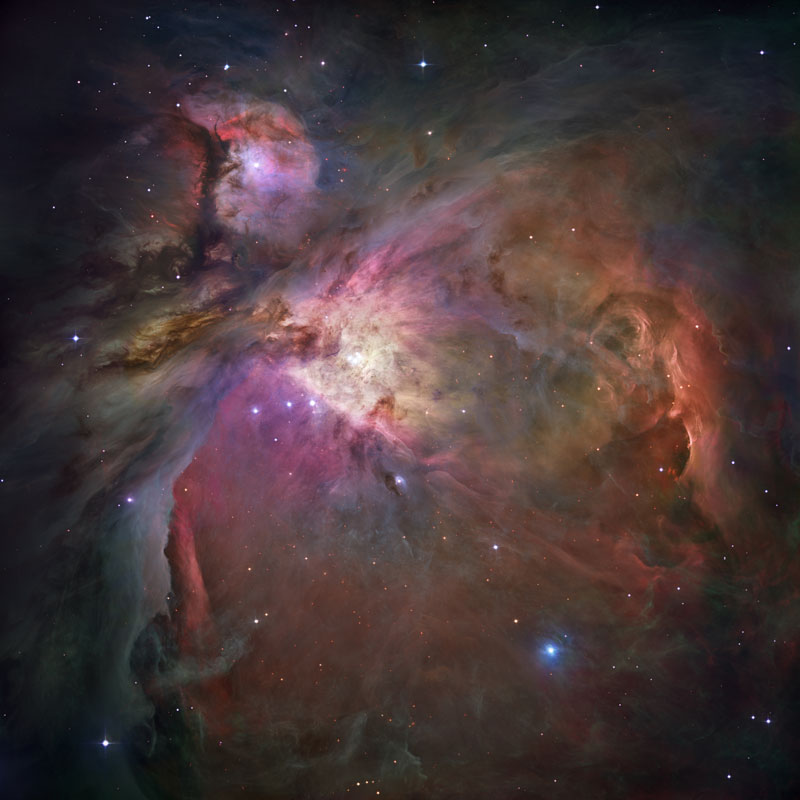 Muchas gracias